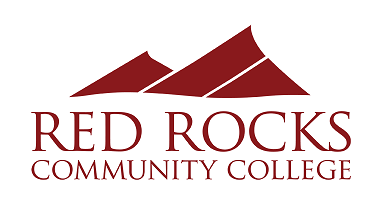 What does it mean to be a StateClassified Employee
By: Ericka Rendon and Stephanie Powers
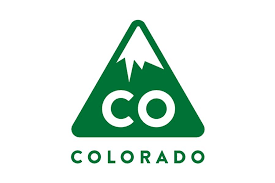 Employee Rights in the State Classified System
The State Personnel System is established by the Colorado Constitution (CO Const. art. XII, §13) as the civil service system for employees in a State classified position. 
All appointive public officers and employees of the State are considered part of the classified system, except for those positions excluded by CO Const. art XII, §13(2). 
Classified employees have certain appeal and grievance rights established specifically for the State Personnel System in the State’s constitution, statutes, Personnel Board Rules and Personnel Director’s Administrative Procedures, and the policies at respective State departments, agencies, and institutions of higher education. 
Classified employees are required to follow all laws governing their employment, including applicable provisions of the State’s constitution, statutes, Personnel Board Rules and Personnel Director’s Administrative Procedures and policies at respective State departments, agencies and institutions of higher education.
Information from the Classified Employee Handbook
Appointment
Depending on the type of appointment, employees are placed in one of the following employment statuses. Employment status determines the rights of an employee in the State Personnel System.
Probationary
Certified
Trail service
Conditional 
Provisionary
Temporary

If you have questions about any of these appointments please refer to page 7 in the Classified Employee handbook.
Information from the Classified Employee Handbook
Employment Laws
Anti-Discrimination, Retaliation & Workplace Harassment 
The State of Colorado values and respects all employees. The State is committed to maintaining a work environment free from any form of employee harassment, retaliation, or discrimination, and compliance with federal and state laws prohibit this type of behavior. 
State employees are protected from workplace discrimination, retaliation, and harassment under various federal and state laws, including but not limited to: 
The Colorado Anti-Discrimination Act (C.R.S. §§24-34-401, et seq.), which prohibits employment discrimination, retaliation, and harassment based on disability, race, creed, color, sex, sexual orientation, religion, age, national origin, or ancestry.
The State Employee Protection (Whistleblower) Act (C.R.S. §§24-50.5-101, et seq.), which prohibits retaliation for disclosure of information in certain circumstances.
Title VII of the Civil Rights Act of 1964 (42 U.S.C. 2000 (e), et seq.), which prohibits discrimination based on race, sex, color, religion, and national origin.
The Pregnancy Discrimination Act of 1978, an amendment to Title VII, which prohibits discrimination based on pregnancy, childbirth, or other related medical conditions.
The Family and Medical Leave Act (FMLA) (29 U.S.C. 2601, et seq.), which entitles eligible employees to take unpaid, job-protected leave for specified family and medical reasons. 
The Americans with Disabilities Act as Amended (ADAAA) of 2008, which prohibits discrimination against qualified persons with a disability.
The Fair Labor Standards Act (FLSA) (29 U.S.C. §201), which establishes compensation requirements.
Information from the Classified Employee Handbook
Universal Policies
Universal Policies are to be applied uniformly across all State departments, agencies and institutions of higher education and represent the consensus of executive directors to apply the rules governing these situations in the same way
Information from the Classified Employee Handbook
The State of Colorado Universal Policies
Affirmative Action Program 
Americans with Disabilities Act as Amended 
Anti-Harassment 
Equal Pay 
Impairment In the Workplace 
Leave Policies 
Non-Discrimination 
Psychological Fitness For Duty 
Recruitment 
Sexual Harassment 
Tuition Reimbursement 
Workplace and Domestic Violence Affecting the Workplace
Information from the Classified Employee Handbook
General Expectations
Code of Ethics & Conflicts of Interest 
Independent Ethics Commission 
Accepting Gifts 
Political & Employee Activities 
Outside Employment
Information from the Classified Employee Handbook
Code of Ethics & Conflicts of Interest
The holding of State employment is a public trust. State employees must carry out their duties for the benefit of the people of the State of Colorado. Article XXIX of the Colorado Constitution and Colorado Revised Statutes (C.R.S. 24-18- 101) address ethics and conflicts of interest for State employees.
Information from the Classified Employee Handbook
Independent Ethics Commission
The Independent Ethics Commission (IEC) is a constitutionally created independent commission and is charged with the implementation of Article XXIX of the Colorado Constitution. The purpose of the IEC is to give advice and guidance on ethics issues arising under Article XXIX of the Colorado Constitution and any other standards of conduct or reporting requirements as provided by law, and to hear complaints, issue findings, and assess penalties and sanctions where appropriate. The IEC has jurisdiction over all State executive and legislative branch elected officials and employees.
Information from the Classified Employee Handbook
Accepting Gifts
The Colorado Constitution (art. XXIX, sec. 3) requires that local government officials do not accept gifts valued at more than $53 in any calendar year; rate adjusts every four years to account for inflation. Employees should never accept outside compensation (e.g., fees, gifts, rewards, etc.) for performance of state duties unless an opinion from the IEC approves such compensation. If an employee receives unapproved compensation and it cannot be returned, they should turn it over to their supervisor immediately. Direct all questions about Article XXIX to the IEC.
Information from the Classified Employee Handbook
Political & Employee Activities
Employees may participate in political activities, subject to state and federal laws. However, no State facility or resource can be used for political activities and State employees are prohibited from using State time or the influence or authority of state employment to campaign for candidates. Employees have the right to join an employee organization, however, solicitation of members is not allowed during work hours without prior approval from their appointing authority.
Information from the Classified Employee Handbook
Outside Employment
Employees must get advance, written approval from their appointing authority before engaging in outside employment. Outside employment with another employer or activity (e.g. business transaction, ownership etc.) that could be perceived as incompatible with the primary duties and responsibilities of an employee’s State position is prohibited. Failure to obtain approval before beginning outside employment may result in corrective and/or disciplinary action.
Information from the Classified Employee Handbook
Performance
Expectations 
State employees are expected to perform successfully in their jobs based on the laws governing their employment and department policies. Failure to meet performance expectations may result in corrective and/or disciplinary action. 
Evaluations 
The State of Colorado’s performance management cycle runs from April to March of each year. Employees in classified positions must be evaluated at least once a year.
Information from the Classified Employee Handbook
Job Evaluation & Position Allocation
Job positions in the State Personnel System are assigned to a specific class or job level. If the permanent duties of a State job changes significantly, that position may be reallocated. 
HR offices process position allocation requests and evaluate positions. Evaluations can result in no change, higher, or lower class allocations. 
Employees whose positions are allocated to a higher class (i.e., class with a higher pay range maximum) are required to compete for the reallocated position. 
Employees who do not meet minimum qualifications, or who are not assigned to the new class in the competitive hiring process, may be laid off. 
Certified employees whose positions are allocated to a lower class (i.e., class with a lower pay range maximum) may voluntarily demote their position, have their name placed on a reemployment list for the former class, and maintain current base pay, including saved pay. 
Employees who do not choose to demote may be laid off. 
Probationary employees may demote to the position, in lieu of layoff, if they qualify for the new class.
Information from the Classified Employee Handbook
Transfer
Appointing authorities can transfer employees to a vacant position in the same or different class, with the same pay range maximum, provided they meet the requirements of that class. Appointing authorities should agree to the timing and details of an employee transfer between departments or divisions before the transfer occurs.
Information from the Classified Employee Handbook
Promotion
Several kinds of promotional opportunities are available to State employees. Some vacancies are open to current employees in a department or division, while others are open to all State employees and the public. 
In all cases of promotion, employees must apply for the job and compete with qualified applicants.
Information from the Classified Employee Handbook
Layoff
Layoffs may only be initiated due to lack of funds, lack of work, or reorganization. 
In the case of employee layoff, the respective State departments, agencies, or institutions of higher education will administer the layoff process. 
Retention rights of certified-classified employees are limited to classes in which employees are certified, vacant and lower level positions in the current class series. 
In lieu of layoff, departments may offer employees who do not have retention rights a vacant position or post-employment compensation, including future hiring preference, payment towards the continuation of health benefits for a specified time after separation, education tuition vouchers, portion of salary, or other options.
Information from the Classified Employee Handbook
Re-employment
Certified employees who are laid off are placed on a departmental re-employment list for up to one year. 
The reemployment process allows laid off employees to return to the job class from which they were separated, and keep the same annual base salary and all previously accrued sick and annual leave. 
There is no break in service when appointed from a re-employment list.
Information from the Classified Employee Handbook
Resignation
Employees are expected to submit written notice of resignation to the principal department’s appointing authority at least 10 working days before the effective resignation date, unless otherwise arranged.
Employees who do not give sufficient notice may forfeit their reinstatement privileges. 
An employee who resigns in lieu of disciplinary action forfeits the right to a hearing on the resignation. 
If an employee is absent without notice for three scheduled consecutive working days, the appointing authority may construe that absence as job abandonment and therefore an automatic resignation, without reinstatement eligibility.
Information from the Classified Employee Handbook
Reinstatement
Former and current certified employees in a classified position are eligible to reinstate to a vacant position, in the same (or a related) class in which they were previously certified if they left their employment in good standing and meet minimum qualifications of the vacant position. 
The appointing authority has the discretion to reinstate former or current classified employees without requiring them to compete for the position. 
Reinstated employees may be required by the appointing authority to serve a probationary period up to twelve months. 
When reinstated, an employee’s formerly accrued sick leave is restored, up to the maximum accrual allowed by Personnel Board Rules and Personnel Director’s Administrative Procedures.
Information from the Classified Employee Handbook
Operating Hours
Colorado law requires that all State offices be open for business Monday through Friday from 8:30 a.m. to 5 p.m., except for legal holidays. 
Most State offices are open for business at 8 a.m. and some remain open later than 5 p.m. 
Some departments operate around the clock, every day. 
Appointing authorities are responsible for assigning working hours and for determining the hours each department is open for business. 
All State employees are expected to be at work regularly, and on time. 
Employees should immediately follow their departments’ call-in procedures if they are going to be late or absent from work.
Information from the Classified Employee Handbook
Flexible Work Arrangements
Flexible work life arrangement programs are designed to promote flexibility and innovation in job design, work hours, location, environment, leave policies, and benefits in order to create an environment that encourages positive, efficient, and productive solutions. 
Each principal department, agency and institution of higher education has a policy in place for flexible work arrangements, flextime, and flexplace. Flexible work life arrangement options are not an employee benefit or right and must be approved by the appointing authority prior to implementation. Employee flexible work life arrangement requests may be denied by the appointing authority.
Information from the Classified Employee Handbook
Personal Appearance & Attire
State rules and policy do not dictate employee personal appearance on the job. 
Employees should work with their supervisor if special attire or equipment is required for job functions. 
Otherwise, employees should dress in a manner suitable for their work and maintain good personal hygiene and decorum. 
Individual departments, agencies, and institutions of higher education may have their own particular dress code. 
Required uniforms and their maintenance may be provided to employees at no charge, at a reduced charge, or through a uniform allowance
Information from the Classified Employee Handbook
Compensation
The State of Colorado’s compensation philosophy is defined in Colorado Revised Statute (C.R.S. §24-50-104) and requires that the State of Colorado provide prevailing total compensation to ensure that the State is able to recruit, reward, and retain a qualified workforce.
Information from the Classified Employee Handbook
Compensation
Annual compensations report
Base salary
Merit pay
Premium Pay
Overtime
Shift difference pay
Call-back pay
On-call pay
Other pay premiums
Information from the Classified Employee Handbook
Annual Compensation Report
The Department of Personnel & Administration is required by state law to publish a report on August 1 of each year and includes findings from an annual study that evaluates prevailing total compensation pay and practices in the market. 
The annual compensation report includes recommendations and fiscal impact for employee merit, base salary, pay range adjustments, and State contributions to group benefit plans for the upcoming fiscal year, July 1 through June 30. 
The governor is responsible for submitting an annual budget request to the Colorado State Legislature by November 1 of each year. 
The budget request includes final recommendations for changes to employee merit, pay range, base salary, and State contributions to group benefit plans. These recommendations are subject to funding by the Legislature. Any change to base salary or group benefit plans are implemented on July 1, unless the Legislature passes a law with other provisions.
Information from the Classified Employee Handbook
Base Salary
Base salary is based on an assigned class that has a pay range minimum and maximum. 
Each of the occupational groups has an annual compensation pay plan. 
Employee base salary can remain the same or increase to a higher pay grade as a result of merit increase, promotion, position allocation or a system maintenance study. 
Base salary must fall between the minimum and maximum of the pay range. 
System maintenance studies generally do not result in salary increases or decreases for employees. Employees who have a base salary that falls below the minimum of the new pay range will have a salary increase to the new minimum.
Information from the Classified Employee Handbook
Merit Pay
Colorado Revised Statute (C.R.S. §24-50-104) establishes a merit pay system for employees in the State Personnel System for the purpose of providing salary increases based on individual employee performance. 
Awards of merit pay increases are based upon priority groups and are defined in a matrix. 
The priority groups are determined by an employee’s location within the pay range and annual performance rating based on the following three performance levels: Exceptional (level 3), Successful (level 2) and Below Expectations (level 1). 
Depending on placement within the range and funding availability, employees may be eligible for base and/or non-base merit pay. Merit is subject to funding by the State Legislature. 
Employees who receive a final overall performance rating of “Below Expectations” (level 1) are ineligible for merit pay. 
Payments are made on July 1, unless otherwise specified through legislative action.
Information from the Classified Employee Handbook
Premium Pay
Employee compensation includes premium pay. All premium pay requires advance approval unless specifically indicated in the published compensation plan.
Information from the Classified Employee Handbook
Overtime Pay
Employees who are not exempt from the FLSA are eligible for overtime pay. 
Overtime pay is granted to eligible employees who work more than the maximum hours in a standard workweek; typically 40 hours (law enforcement and health care may have different designated work periods). 
Non-exempt employees are compensated in pay or compensatory (comp) time off, at a rate of one and one-half times for overtime hours. 
Supervisors may adjust leave requests or schedule the use of comp time to manage overtime liability. 
FLSA-exempt employees are not eligible for overtime and will not receive pay or comp time off for hours worked in excess of 40 hours in a week. Exempt employees may be required to work more than 40 hours if needed, including evenings, weekends and if necessary, holidays.
Information from the Classified Employee Handbook
Shift Differential Pay
Shift differential pay is compensation in addition to an eligible employee’s base pay rate for working certain shifts. 
The State Personnel Director determines eligible job classes and departments may approve positions in other classes.
Information from the Classified Employee Handbook
Call-Back Pay
Call-back pay applies to eligible employees who are required to report to work before the start or after the end of a scheduled shift. 
There must be a break between shifts and not simply a continuation of a regularly scheduled shift. 
When call back pay applies, a minimum of two hours pay is guaranteed.
Information from the Classified Employee Handbook
On-Call Pay
On-call pay is an established rate of pay beyond base pay earned by an eligible employee while specifically assigned, in advance, to on-call status. 
The State Personnel Director sets the premium rate annually.
Information from the Classified Employee Handbook
Other Pay Premiums
Other premiums such as hazardous duty pay, second domicile pay, housing allowance, and discretionary pay differentials (e.g. signing, referral bonuses, temporary assignment pay differentials) may also be available.
Information from the Classified Employee Handbook
Payroll
State employees paid either monthly or bi-weekly (applies to hourly and some temporary employees) on the state payroll system shall be on the direct deposit payroll program, unless the State Controller or delegate, approves an exception. 
Monthly paid employees are paid on the last business day of the month except during the month of June; the payday is July 1.
Information from the Classified Employee Handbook
Reimbursing for Overpayment or Underpayment
According to state and federal law and fiscal rules, an employee is responsible for reimbursing overpayment made by the State to employees regardless of who made the error. 
The State is responsible for reimbursing any underpayment. 
Employees should review their pay regularly to ensure proper payment.
Information from the Classified Employee Handbook
Incentives & Recognition
Programs may be designed to reward and recognize employees with cash and non-cash incentives, or recognition programs. 
Such programs are developed with employee involvement and are communicated within a department, agency, or institution of higher education on an ongoing basis.
Information from the Classified Employee Handbook
Reimbursable Expenses
Employees are entitled to reimbursement for: 
Travel expenses incurred in carrying out responsibilities that are for the benefit of the State. 
Personal or political expenses, or expenses that are not directly related to official functions or programs of a State department, agency, or institution of higher education are not reimbursable. 
Employees must use the most economical available transportation that will satisfactorily accomplish the State’s business. 
If permitted by their principal department, agency or institution of higher education, employees may use their own vehicle and receive a mileage reimbursement, or use a State vehicle. 
When travel extends beyond one calendar day, employees may claim the actual cost of reasonable accommodations, plus a State allowance for meals. 
If travel is completed in a single day, lunch will not be reimbursed. 
Employees should obtain all needed prior approvals and complete all required forms that pertain to State travel. Reimbursable amounts and allowances are reviewed and changed periodically and are contained in the State fiscal rules
Information from the Classified Employee Handbook
Leave
Regular attendance and punctuality are an essential part of employment with the State. 
Employees must use their leave responsibly. 
Each principal department, agency and institution of higher education has a process to request leave and report absences. 
Any leave should be requested as far in advance as possible. 
Supervisors determine the type of leave to be used. Unauthorized use of leave may result in the denial of paid leave and/or corrective and/or disciplinary action.
Information from the Classified Employee Handbook
Accrual
Permanent full and part-time, classified employees earn (accrue) leave each month but it is not available for use until the first day of the following month. 
Temporary employees are not eligible for leave and do not accrue leave. 
Borrowing against future leave or restoring used leave is not allowed. 
Permanent full and part-time employees who work, or who are on paid leave, less than a full month earn a pro-rated amount of leave time. 
Paid leave is used before unpaid leave unless a specific type of leave does not apply.
Information from the Classified Employee Handbook
Annual Leave
Annual leave is used for personal needs such as vacation or personal business. 
Appointing authorities may establish periods when employees are not allowed to take leave. 
In some cases involving other types of leave (e.g. exhaustion of sick leave or family medical leave), use of annual leave may be required.
Information from the Classified Employee Handbook
Annual Leave
Information from the Classified Employee Handbook
Holidays
Ten legal holidays are observed. 
Permanent full-time employees on the payroll when the holiday is observed are granted eight hours of paid holiday leave (prorated for part-time work or unpaid leave in the month) to observe each legal holiday designated by law, the Governor, or the President. 
Appointing authorities may designate alternative holiday schedules for the fiscal year
Information from the Classified Employee Handbook
Sick Leave
Sick leave is provided for health reasons. 
It may also be used for the health needs of a family member. 
Full-time employees accrue sick leave at 6.66 hours per month. 
Accrual is limited to 360 hours. 
Employees who worked in the State Personnel System before July 1, 1988 may have qualified for unlimited individual maximum accrual rates. If sick leave is exhausted and an employee is unable to return to work, accrued annual leave will be used for health-related absences. 
If paid leave is exhausted, appointing authorities can grant unpaid leave or administratively discharge employees when the Family Medical Leave Act (FMLA), short-term disability, or the Americans with Disabilities Act as Amended (ADAAA) protections do not apply. 
All unused sick leave is forfeited upon separation, unless PERA retirement eligibility requirements are met.
Information from the Classified Employee Handbook
Other Types of Leave
Work-Related Illness or Injury
An employee who suffers an on-the-job injury or illness that is compensated under the workers’ compensation program is granted up to 90 absences, if the temporary payments are assigned to the department. 
Unlike other types of leave, absences are counted in whole-day increments, regardless of the number of hours actually absent. 
If the 90 days are exhausted, accrued paid leave is used.
Information from the Classified Employee Handbook
Other Types of Leave
Short-Term Disability Leave 
An employee with one year of service is eligible for up to 180 days of short-term disability (STD) leave. 
Employees must submit an application to Unum or PERA for STD benefits within 30 days from when the absence begins or at least 30 days prior to exhaustion of sick leave. 
There is a 30-day waiting period before STD benefits begin during which employees must use sick leave, followed by annual leave, then unpaid leave (if all other leave is exhausted).
Information from the Classified Employee Handbook
Other Type of Leave
Bereavement Leave 
Employees may request up to 40 working hours of paid bereavement leave to attend services, travel, or grieve the death of a family member or other person. 
Supervisors and employees have mutual responsibility to engage in a dialogue so that the employee’s needs are clear. 
Employees are expected to request the amount of leave needed in writing and communicate their needs to their supervisor. 
This includes divulging the nature of the relationship and the employee’s needs related to grieving, services or gatherings. Bereavement leave is granted for any unpaid leave in a month.
Information from the Classified Employee Handbook
Other Types of Leave
Members of the National Guard, Reserve or National Disaster Medical Service are granted up to 15 working days of authorized military leave each calendar year, for encampment, reserve or equivalent training, or active service for declared emergencies. 
Unpaid leave is granted after exhaustion of the 15 workdays. 
Employees serving in the National Guard for a state emergency must return to work upon release from active duty. An employee called to active federal military service may be required to apply to return to work, depending on the length of time the employee is away on active duty.
Information from the Classified Employee Handbook
Other Types of Leave
Jury Leave 
Classified employees are granted paid jury leave for the full time of service. 
Temporary employees are granted up to three days of paid jury leave to serve during those days they are normally scheduled to work.
Information from the Classified Employee Handbook
Other Types of Leave
Unpaid Leave 
Unpaid leave is unpaid time off that is granted at the discretion of the appointing authority. 
Unpaid leave could result in an adjustment to a probationary or trial service period. It also may affect the amount of paid leave earned.
Information from the Classified Employee Handbook
Other Types of Leave
Administrative Leave 
Administrative leave is paid time off and may be granted to employees in the following cases: 	
At the discretion of the appointing authority, for purposes that the appointing authority determines are for the good of the State. 
Two days of administrative leave are granted in a fiscal year to an employee who donates an organ, tissue, or bone marrow for a transplant. These two days cannot be accumulated for use in a subsequent fiscal year.
An employee with fewer than three hours of non-work time scheduled between 7:00 a.m. and 7:00 p.m. on General Election Day (even numbered years) is also granted two hours of administrative leave to vote. The hours need not be consecutive. 
An employee serving as an election judge can receive paid administrative leave, provided his/her supervisor determines the employee’s attendance at work is not essential. The employee cannot receive any other compensation and must provide evidence of service.
Information from the Classified Employee Handbook
Other Types of Leave
Parent Academic Leave
Parent Academic Leave provides up to 18 hours (prorated for part-time) in an academic year for parents or legal guardians to participate in academic-related activities. 
Those activities are parent-teacher conferences or meetings related to special education services, response to interventions, dropout prevention, attendance, truancy, and disciplinary issues. 
A department shall adopt and communicate a policy on whether the leave will be unpaid or paid. If paid, the policy shall address the amount and type of paid leave, specifically the substitution of annual leave or use of administrative leave.
Information from the Classified Employee Handbook
Other Types of Leave
Victim Protection Leave
Employees with one year of State service are granted up to 24 hours of unpaid leave each fiscal year if they are the victim of stalking, sexual assault, domestic abuse or violence. 
All annual leave and applicable sick leave must be exhausted. 
Employee information related to this leave is confidential.
Information from the Classified Employee Handbook
Other Type of Leave
Family Medical Leave 
Employees with one year of State service are eligible for up to 520 hours of family medical leave (pro-rated for part time employees). 
The FMLA protects an employee’s job for a specific period of time to allow employees to address personal or family medical needs. 
The amount of paid or unpaid leave during family medical leave depends on an employee’s accrued leave balances. Employees are required to use all accrued sick leave, to the extent allowed by the sick leave policy, and all accrued annual leave. 
As with any type of leave, advance notice and approval is expected before leave begins, except in emergencies. 
Leave should be requested using the State of Colorado Medical Certification Form or equivalent. Thirty days’ advance written notice is required when the need for leave is foreseeable. If the employee becomes aware of the need for leave in less than 30 days, the employee must provide notice either the same day or next business day. Failure to provide proper notice could delay the start of leave.
Information from the Classified Employee Handbook
Other Types of Leave
Medical Certificate 
Employees must submit a State of Colorado Medical Certification Form, or equivalent, completed by a health care provider, when sick leave is taken for more than three consecutive workdays for either personal or family illness. 
Failure to do so may result in the denial of sick leave.
Information from the Classified Employee Handbook
Other Types of Leave
Fitness-To-Return Certificate 
A Fitness-To-Return Certificate is required when an employee is absent from work for more than 30 calendar days due to a personal health condition. 
Appointing authorities may require a Fitness-To-Return Certificate for absences of 30 days or less, based on the nature of the health condition in relation to the job assignment. 
A certificate may be required for intermittent leave every month under certain circumstances.
Information from the Classified Employee Handbook
Other Types of Leave
Leave Sharing 
Executive directors and presidents of colleges and universities may authorize a leave-sharing program to allow employees to donate annual leave to other employees. 
The donation of sick leave is not allowed. 
Each department designs its own program within parameters established by the State Personnel Director. 
Leave sharing is permitted when an employee or an immediate family member (as defined in the sick leave section) is experiencing an unforeseeable, life-altering event beyond the employee’s control. 
To request donated annual leave, the employee must have a minimum of one year of service and exhausted all accrued annual leave and sick leave. 
Leave sharing is not a substitute for other temporary benefits such as short-term disability benefits and cannot be used when other benefits apply. The approval of a leave-sharing request is at the discretion of the department head. Denial of a request to transfer or receive annual leave cannot be grieved or appealed.
Information from the Classified Employee Handbook
Dispute Resolutions
Disputes may arise whenever people work together. Many conflicts arise out of differences of understanding, whether between supervisors and employees, or among peers. 
Most disputes can and should be resolved informally in the immediate work area as quickly as possible. 
The State Personnel System offers a number of dispute resolution processes. The appropriate process depends on the specific situation. 
If an employee cannot resolve an issue informally, they should contact their HR office immediately, as most dispute resolution processes have deadlines and specific requirements for filing a complaint.
Information from the Classified Employee Handbook
Dispute Resolutions
Appeals 
State employees who are dissatisfied with certain adverse actions affecting them have an opportunity to seek a review of those actions. 
Any employee considering filing an appeal or petition for a hearing should review the rules carefully. 
Employees should contact their HR office for filing details and forms.
Information from the Classified Employee Handbook
Dispute Resolutions
Downward Position Allocation & Examination Actions
 Employees who are dissatisfied with a downward position allocation and certain examination actions may appeal directly to the State Personnel Director. 
Such appeals must be filed in writing to the proper address by the 10-day deadline specified in Personnel Board Rules and Personnel Director’s Administrative Procedures. 
It is recommended that employees first contact the human resources office within the department to see if an appeal can be resolved informally; however, that does not extend the 10-day limit for filing an appeal.
Information from the Classified Employee Handbook
Dispute Resolutions
“Whistleblower” Act 
Employees may appeal actions under the State employee protection law, the “Whistleblower Act.” 
This law protects employees from retaliation for disclosing certain information as set by law. 
Employees who wish to know more about how such appeals are handled should contact the State Personnel Board
Information from the Classified Employee Handbook
Dispute Resolution
Discrimination 
Employees may file allegations of discrimination with the State Personnel Board or the Federal Equal Employment Opportunity Commission (EEOC). 
The State Personnel Board will refer the matter to the Colorado Civil Rights Division for an investigation.
Information from the Classified Employee Handbook
Dispute Resolutions
Discretionary Hearings 
The State Personnel Board has the discretion to grant hearings in certain areas that do not adversely affect pay, status, or tenure. 
All petitions for discretionary hearings have filing requirements. In most cases, employees have 10 calendar days from receipt of written notice of the action being appealed to file a formal appeal or petition for hearing with the State Personnel Board.
Information from the Classified Employee Handbook
Grievances
A grievance is an avenue to address problems that do not give rise to specific appeal rights. 
For example, individuals might grieve corrective actions, employee-supervisor relationships, shift and job location assignments, hours worked, or working facilities and conditions.
Information from the Classified Employee Handbook
Grievances
A grievance involves a step-by-step process in which the employee describes the grievance so it may be reviewed at various levels in the organization. 
The process begins by notifying the supervisor or second-level supervisor within 10 days of the specific occurrence, as provided in a State department’s grievance procedure. 
There are time limits and may be forms within each specific department.
Information from the Classified Employee Handbook
Grievances
If an employee’s grievance reaches the point where a petition may be filed with the State Personnel Board, information and forms are available on the Department of Personnel and Administration, Division of Human Resources website at:
	 www.colorado.gov/dhr/forms
If the grievance alleges illegal discrimination, including retaliation or sexual harassment, the employee must send a notice to the State Personnel Board within 10 days of the alleged discrimination.
Information from the Classified Employee Handbook
Director’s Review Process
Employees may request a review of matters not covered by other dispute processes, including but not limited to FMLA, FLSA, removal of a name from an eligible list, or rejection of an application. 
Employees should contact their HR office for forms and filing details. 
All necessary information must be filed within 10 days of knowledge of the action taken. 
Written decisions issued by the State Personnel Director regarding overtime-related and FMLA issues are considered to be the final administrative decision by the State.
Information from the Classified Employee Handbook
Performance Management Dispute Resolution
The performance management dispute resolution process is an open, impartial process that is not a grievance or appeal. 
Each principal department and institution of higher education is required to have a documented internal performance management dispute resolution process, which is found in the published individual department or higher education institution Performance Program.
Information from the Classified Employee Handbook
State Employees’ Mediation Program
The statewide mediation program is run out of the Colorado State Employee Assistance office and facilitated by trained mediators. 
Mediation is a facilitated problem solving approach to resolving disputes between individuals or work teams. 
It is a free and confidential process available to all employees in the State Personnel System. 
Mediation can be requested to resolve differences before they reach the grievance stage or after a grievance has been filed. 
Employees who want to mediate a dispute and retain the right to grieve must also start the grievance process within the 10-day time limit. 
When the grievance process has been started, either party may request mediation. 
Deadlines required by the grievance process are suspended while mediation is occurring.
Information from the Classified Employee Handbook
Settlement
Parties are encouraged to resolve their appeals before the State Personnel Board, prior to a hearing through the settlement program.
Information from the Classified Employee Handbook
Employee Resources
Division of Human Resources Website: www.colorado.gov/dhr Email: state_benefits@state.co.us Phone: 303-866-3434 or 1-800-719-3434 HR offices Employees and supervisors are first encouraged to contact their respective Department Human Resources office or Department Benefit Administrators with questions and issues. 
Employee Wellness Program Website: www.colorado.gov/wellness Email: state_wellness@state.co.us Phone: 303-866-3892 
Colorado State Employee Assistance Program (C-SEAP) Website: www.colorado.gov/c-seap Email: 303-866-4314 or toll free: 1-800-821-8154 
State Personnel Board Website: www.colorado.gov/spb Phone: 303-866-3300 
Employee Benefits Unit Website: www.colorado.gov/dhr/benefits Email: state_benefits@state.co.us Phone: 303-866-3434 or toll free: 1-800-719-3434
Information from the Classified Employee Handbook
Employee Resources
Compensation & Leave Unit Website: www.colorado.gov/compensation Email #1: dpa_jobevalcomp@state.co.us Email #2: dpa_state_leavecoordinator@state.co.us Phone: 303-866-4895 
Human Resources Consulting Services Unit Website: www.colorado.gov/dhr/hrconsulting Email: hrs.consulting.services@state.co.us Phone: 303-866-2171 
Risk Management Unit Website: www.colorado.gov/dhr/riskmanagement Email: dpa_rm@state.co.us Phone: 303-866-3848 or toll free: 1-800-268-8092 
Public Employees’ Retirement Association (PERA) Website: www.copera.org Phone: 303-832-9550 or toll free: 1-800-759-7372 
Credit Union of Colorado Website: https://www.ccu.org Phone: 303-832-4816 | Toll Free 1-800-444-4816 
Working Together Foundation Website: https://sites.google.com/a/state.co.us/working-together-foundation/ Phone: 303-831-8645
Information from the Classified Employee Handbook